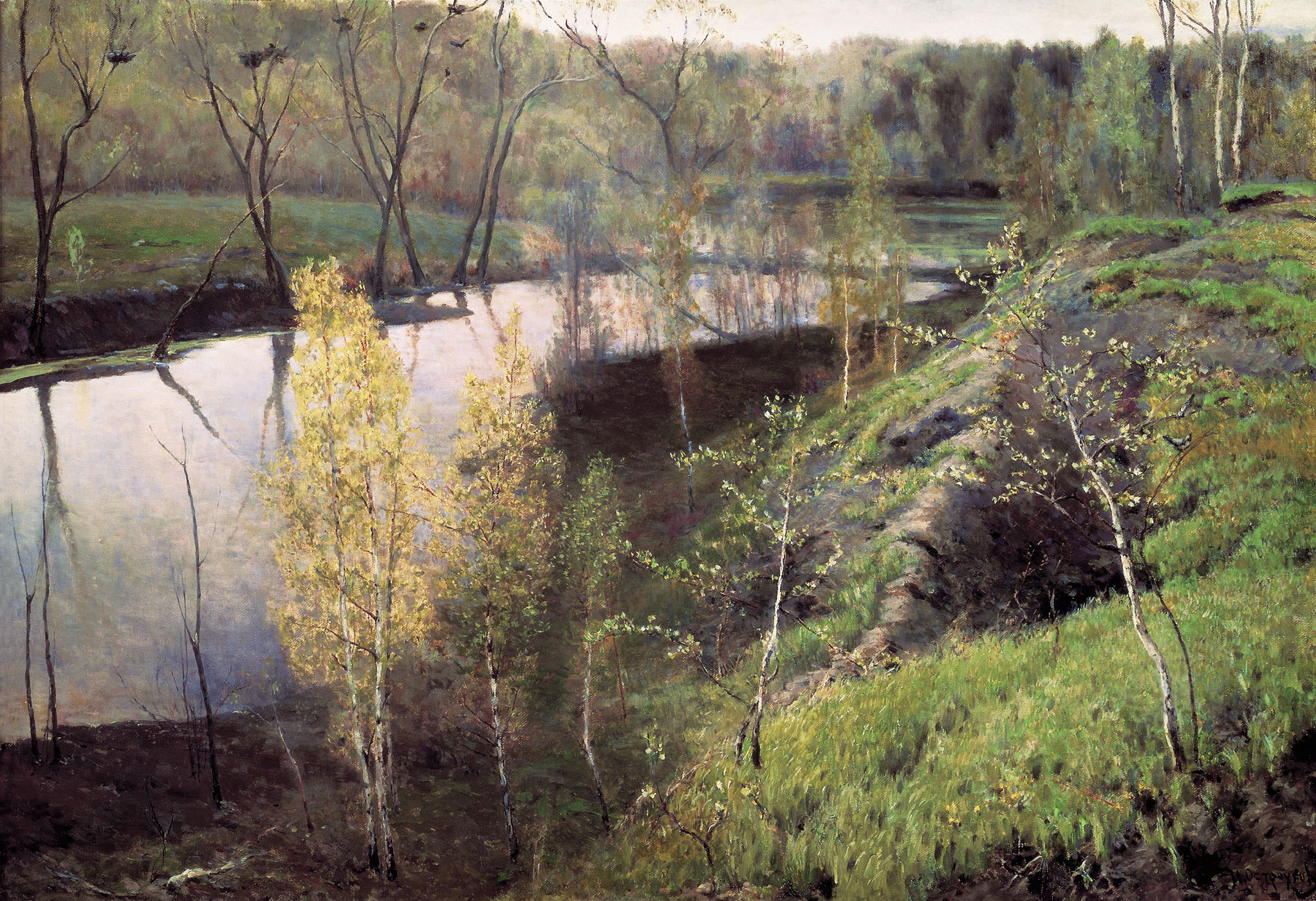 И.С.Остроухов «Первая зелень»
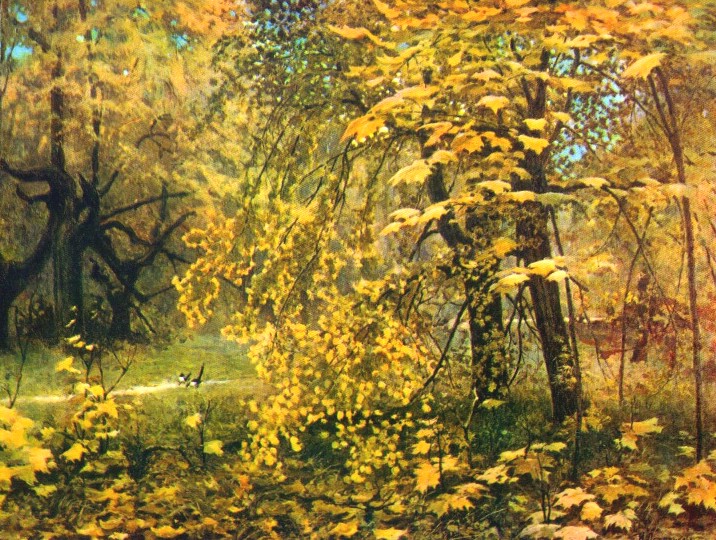 И.С.Остроухов «Золотая осень»
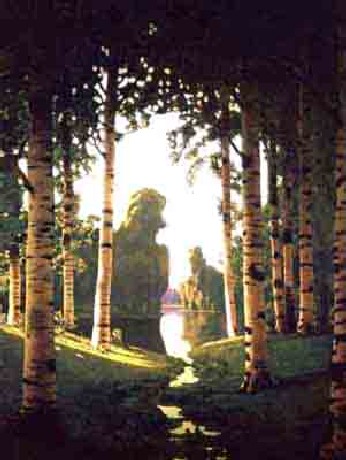 Куинджи «Берёзовая роща»
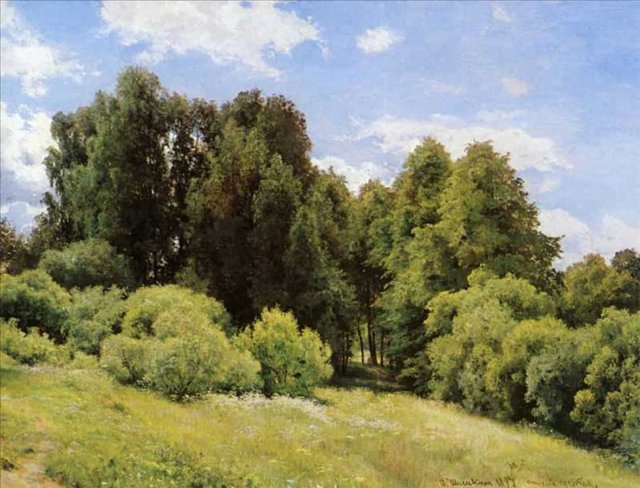 И.И.Шишкин «Лесная поляна»
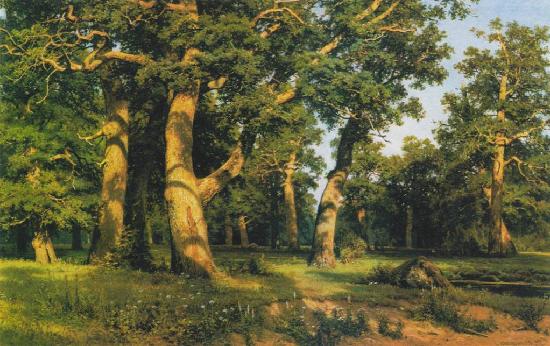 И.И.Шишкин «Дубовая роща»
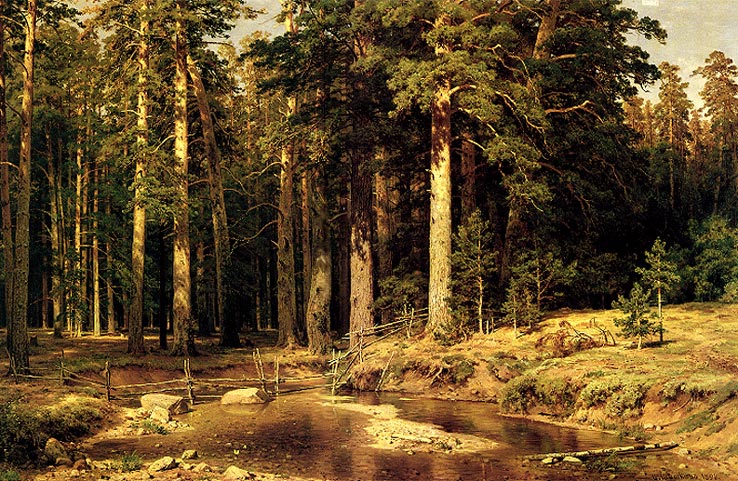 И.И.Шишкин «Корабельная роща»
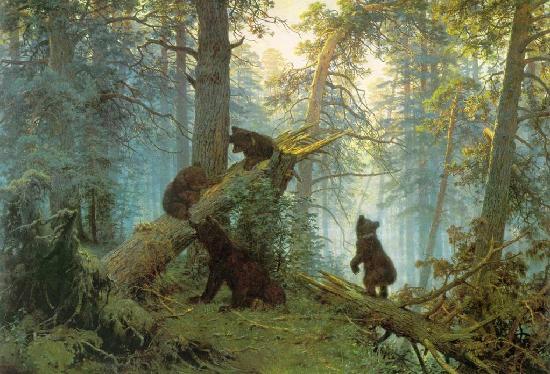 И.И.Шишкин «Утро в сосновом лесу»